210 – Alone At Eve
378 – The Solid Rock
Opening Prayer
157 – At The Cross
340 – I Gave My Life For Thee
380 – It Won’t Be Very Long
Sermon
319 – Only A Step
251 – I’m Happy Today
Isaiah 53
4 Surely He has borne our griefs  And carried our sorrows; Yet we esteemed Him stricken, Smitten by God, and afflicted. 
5 But He was wounded for our transgressions, He was bruised for our iniquities;  The chastisement for our peace was upon Him,  And by His stripes we are healed. 
 6 All we like sheep have gone astray; We have turned, every one, to his own way;  And the LORD has laid on Him the iniquity of us all.
1 Corinthians 11
23 For I received from the Lord that which   I also delivered to you: that the Lord Jesus on the same night in which He was betrayed took bread; 
24 and when He had given thanks, He broke it and said, “Take, eat, this is My body which is broken for you; do this in remembrance of Me.” 
25 In the same manner He also took the cup after supper, saying, “This cup is the new covenant in My blood. This do, as often as you drink it, in remembrance of Me.” 26 For as often as you eat this bread and drink this cup, you proclaim the Lord’s death till He comes.
210 – Alone At Eve
378 – The Solid Rock
Opening Prayer
157 – At The Cross
340 – I Gave My Life For Thee
380 – It Won’t Be Very Long
Sermon
319 – Only A Step
251 – I’m Happy Today
“Disciplines for 
the Disciple”
Spiritual Discipline
“Prayer”
“Prayer”
A Central Feature
Mark 1:35
“And in the early morning, while it was still dark, He arose and went out and departed to a lonely place, and was praying there”
Luke 6:12
“He went off to the mountain to pray, and He spent the whole night in prayer to God”
Psalm 63:1
“O God, Thou art my God; I shall seek Thee earnestly”
Acts 6:4
“But we will devote ourselves to prayer, and to the ministry of the word”
Luke 18:1
“To show that at all times they ought to pray and not to lose heart”
1 Thess. 5:17
“pray without ceasing”
“Obstacles                          to Overcome”
When considering the great men/women of the Bible, we are tempted to despair in thinking that such a level of faith is beyond our grasp. 
One does not become spiritual overnight!
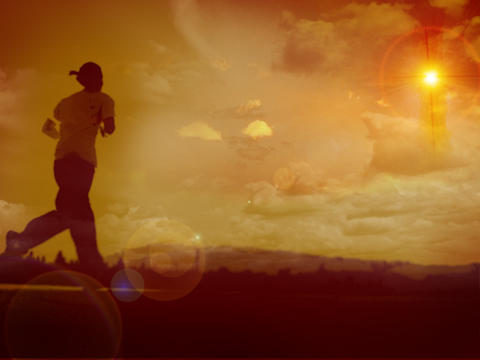 Hebrews 5:11-14
“of whom we have much to say, and hard to explain, since you have become dull of hearing.12 For though by this time you ought to be teachers, you need someone to teach you again the first principles of the oracles of God; and you have come to need milk and not solid food.”
Hebrews 5:11-14
13 “For everyone who partakes only of milk is unskilled in the word of righteousness, for he is a babe. 14 But solid food belongs to those who are of full age, that is, those who by reason of use have their senses exercised to discern both good and evil.”
Exodus 32:14
“So the Lord relented from the harm which He said He would do to His people.”
Jonah 3:10
“Then God saw their works, that they turned from their evil way; and God relented from the disaster that He had said He would bring upon them, and He did not do it.”
James 5:17
“Elijah was a man with a nature like ours, and he prayed earnestly that it would not rain; and it did not rain on the land for three years and six months.”
On a certain level we are working with God to determine the future for good.  
God does listen to the prayers of His people, and prayer can change the  course of an individual and the course of a nation.
Prayer is a tremendous weapon!
“praying always with all prayer and supplication in the Spirit, being watchful to this end with all perseverance and supplication for all the saints”  – Ephesians 6:18
“the effective prayer of a righteous man can accomplish much.” – James 5:16
“Did Not Get Around To It?”
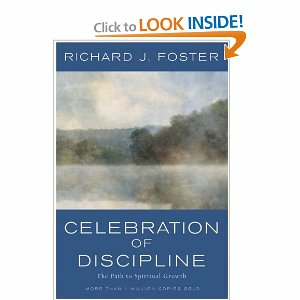 “We must never wait until we feel like praying before we pray.  Prayer is like any other work; we may not feel like working, but once we have been at it a bit, we begin to feel like working.  We need not worry that this work will take up too much of our time, for ‘It takes no time, but it occupies all our time’.  It is not prayer in addition to work but prayer simultaneous with work.  We precede, enfold, and follow all our work with prayer.  Prayer and action become wedded”(Foster p. 45).
Nehemiah 2:4,5
“Then the king said to me, ‘What would you request?’  So I prayed to the God of heaven.  And I said to the King.”
God has not confined us to specific times to pray, or a specific place, or a specific posture to assume during prayer.
When someone asks us a bible question at work, do we quickly pray for wisdom?
As we are working or driving, and remember a Christian in need, do we pray on their behalf? 
When we see or hear someone attacking a truth found in the Bible, do we pray for them? 
When a worry or anxiety enters our mind, do we pray?
1 Peter 5:7
“casting all your care upon Him, for He cares for you.”
“Praying Against Evil”
Ephesians 6:12,18
“For our struggle is not against flesh and blood, but against the rulers, against the powers, against the world forces of this darkness, against the spiritual forces of wickedness in the heavenly places…With all prayer and petition pray at all times in the Spirit, and with this in view, be on the alert with all perseverance and petition for all the saints”
Do we pray against evil?  
Do we earnestly pray against the things in our society that are undermining the faith of our young people, destroying people’s lives and marriages, and destroying the moral integrity of our culture?
The book of Psalms covers a variety of themes from the heights of praise (Psalm 145) to the depths of despair (Psalm 13).
Also included are petitions to God for the destruction of the adversary that the particular psalmist was facing.
These have been labeled "imprecatory psalms" and have been placed in this category (Psalms 7, 35, 58, 69, 83, 109, 137 & 139). 
These are not the prayers of unspiritual or bitter men, for such writers refused to take their own revenge.
As Christians we need to learn that God is really the only defense that we have against the wicked in this world (Psalm 7:10; 109:26-29). 
“Fill their faces with dishonor, That they may seek Thy name, O Lord” - Psalm 83:16
Psalm 58:11
“And men will say, ‘Surely there is a reward for the righteous; Surely there is a God who judges on earth!”
“The First Step”
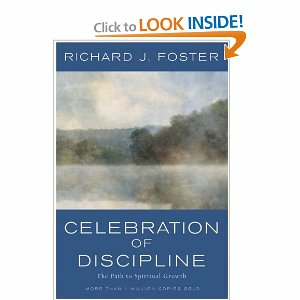 “We should never make prayer too complicated.  Jesus taught us to come like children to a father.  Openness, honesty, and trust mark the communication of children with their father” (Foster p. 40).
Matthew 7:7-11
“Ask, and it will be given to you; seek, and you will find; knock, and it will be opened to you. 8 For everyone who asks receives, and he who seeks finds, and to him who knocks it will be opened. 9 Or what man is there among you who, if his son asks for bread, will give him a stone? “
Matthew 7:7-11
10 “Or if he asks for a fish, will he give him a serpent? 11 If you then, being evil, know how to give good gifts to your children, how much more will your Father who is in heaven give good things to those who ask Him!”
“Thy Will Be Done”
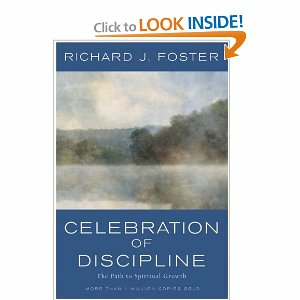 “What is Your will?” “What would please You?” “What would advance Your Kingdom upon the earth?”  This is the attitude that should stand behind all our prayers and permeate our entire life experience.  In prayer there needs to be relinquishment.  We are committed to letting go of our will whenever it conflicts with the will and way of God.  Obviously, our goal is to learn always to think God’s thoughts after Him” (Foster p. 37).
In prayer we are constantly attempting to completely pattern our thoughts, attitudes and daily lives after what God would want.
“Thy will be done on earth as it is in heaven” – Matt. 6:10
“Yet not My will, but Thine be done” – Luke 22:42
Ephesians 4:15
“We are to grow up in all aspects into Him, who is the head, even Christ”
2 Cor. 10:5
“We are taking every thought captive to the obedience of Christ”
“We Are 
Being Heard”
It is true that prayer cannot change a person’s freewill (Exodus 8:15).
There must be some reason that God wants us to pray not only for ourselves, but also for others.
Abraham – Gen. 18:23-32
Prayer may…
 give someone one more chance to repent. 
bring about more favorable circumstances in which to hear the gospel. 
trigger a chain of events in the life of a loved one or friend, events which could humble a person and bring about a more receptive frame of mind.
Maybe we have lost sight of a few things:
God desires all to be saved (2 Peter 3:9)
 God wants to give good things to His people (Matt. 7:11).
God does not delight in the death of any sinner (Ezekiel 18:23)
God stands always ready to hear all our prayers (Heb. 4:14-16).
Hebrews 7:25
“Therefore He is also able to save to the uttermost those who come to God through Him, since He always lives to make intercession for them.”
Conclusion
Is prayer a central feature in our lives?
Are we preparing & training ourselves?
God does listen to the prayers of His people, and prayer can change the course of an individual.
Spiritual Discipline
“Prayer”
“Disciplines for 
the Disciple”